דיווחי סטודנטים על פגמים בתרגיליהם והשפעת הדיווחים על איכות התרגילים
איריס גבר
אמיר קירש
המכללה האקדמית של ת"א-יפו
1
The Effect of Reporting Known Issues / Iris Gaber & Amir Kirsh         19/12/2017  כנס המורים הארצי למדעי המחשב - הטכניון
מה עשינו?
דרשנו* מסטודנטים לדווח על השגיאות הידועות להם -known Issues בתרגילים מיד לאחר הגשתם:
באגים           				  	             Bug         
דרישות מפרט שלא מומשו במלואן      Feature
קוד לא איכותי (Code Smell)   		     Code
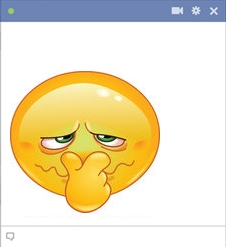 2
The Effect of Reporting Known Issues / Iris Gaber & Amir Kirsh         19/12/2017 	כנס המורים הארצי למדעי המחשב - הטכניון
הבעיה
סטודנטים לא מספיק בודקים את התכניות שלהם.
From SIGCSE-members@LISTSERV.ACM.ORG 
“Hi all, I was hoping that folks on the list might have some ideas to help convince students of the value of unit testing…
It seems like extra work just for the sake of extra work." 
Bill Gates (2002): "..we have as many testers as we have developers. And testers spend all their time testing, and developers spend half their time testing“
3
The Effect of Reporting Known Issues / Iris Gaber & Amir Kirsh         19/12/2017 	כנס המורים הארצי למדעי המחשב - הטכניון
ODC – Orthogonal Defects Classification
שיטת עבודה של ניהול בעיות תוכנה בצורה מאורגנת
לכל באג יש מאפיינים אורתוגונליים
נהוג בחברות רבות.
 בשלב הראשון (opening) מתארים את סוג הבעיה, הטריגר לבעיה, הפעילות במהלכה הבעיה צפה והשפעת הבאג על התוכנה.
השיטה מעודדת גם את המפתחים לדווח על באגים ידועים
מחקרים מראים שהשימוש ב- ODC האיץ את תהליך ה- root cause analysis פי 10
4
The Effect of Reporting Known Issues / Iris Gaber & Amir Kirsh         19/12/2017 	כנס המורים הארצי למדעי המחשב - הטכניון
שאלות המחקר:
אפיון סוגי הבעיות בתרגילי הסטודנטים
אפיון סוגי הבעיות אליהן הסטודנטים מודעים/ לא מודעים
האם הדיווח משפר את ההגשה?
5
The Effect of Reporting Known Issues / Iris Gaber & Amir Kirsh         19/12/2017 	כנס המורים הארצי למדעי המחשב - הטכניון
יתרונות בדיווח על known Issues:
עשוי לשפר את ההגשה (התמקדות בעיקר, ארגון נכון של הזמן, ניהול todo list)
 עשוי לעזור לבודק התרגילים
זו פרקטיקה מקובלת בתעשייה
הסטודנטים מבינים שלגיטימי להגיש תרגיל לא מושלם
6
The Effect of Reporting Known Issues / Iris Gaber & Amir Kirsh         19/12/2017 	כנס המורים הארצי למדעי המחשב - הטכניון
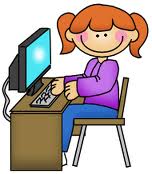 אוכלוסייה:
סטודנטים במכללה האקדמית ת"א-יפו, תשע"ז סמסטר א' בקורס "תכנות מכוון עצמים ושפת ++C"
הסטודנטים למדו תכנות פרוצדורלי בשני קורסי חובה:
מבוא למדעי המחשב
תכנות מתקדם בשפת C
ההגשה בזוגות – 65 זוגות
7
The Effect of Reporting Known Issues / Iris Gaber & Amir Kirsh         19/12/2017 	כנס המורים הארצי למדעי המחשב - הטכניון
סיווג בעיות
קוד
פרוצדורליות
תכנון
OOP
מהלך התכנית
נתוני התכנית
מתודות ארוכות
מספרי קסם
קוד מיותר
שכפול קוד
שמות מבלבלים
מחלקה חסרה
מחלקה עצלה
מחלקה גדולה
היכרות אינטימית בין מחלקות
8
The Effect of Reporting Known Issues / Iris Gaber & Amir Kirsh         19/12/2017  כנס המורים הארצי למדעי המחשב - הטכניון
סווג בעיות
באגים
מיפרט
מימוש חסר
מימוש חסר חלקית
מימוש שונה מהנדרש
התכנית "עפה"
התנהגות בלתי צפויה/ לא תקינה
בעיות ניהול זיכרון
9
The Effect of Reporting Known Issues / Iris Gaber & Amir Kirsh         19/12/2017  כנס המורים הארצי למדעי המחשב - הטכניון
טופס ההגשה
SIGCSE\Lecture\KnownIssues_ID1_ID2_Empty.xlsx
10
The Effect of Reporting Known Issues / Iris Gaber & Amir Kirsh         19/12/2017 	כנס המורים הארצי למדעי המחשב - הטכניון
דוגמה לתרגיל
SIGCSE\Lecture\Targil1.exe
11
The Effect of Reporting Known Issues / Iris Gaber & Amir Kirsh         19/12/2017 	כנס המורים הארצי למדעי המחשב - הטכניון
דוגמה לטופס מלא
SIGCSE\Lecture\KnownIssues_204574966_204729461_TomerGalmidiAdiMarsiano.xlsx
12
The Effect of Reporting Known Issues / Iris Gaber & Amir Kirsh         19/12/2017 	כנס המורים הארצי למדעי המחשב - הטכניון
2.2.17
העברת שאלון 2 לסטודנטים
13
The Effect of Reporting Known Issues / Iris Gaber & Amir Kirsh         19/12/2017  כנס המורים הארצי למדעי המחשב - הטכניון
ממצאים
61% בעיות "מפרט" דווחו
59% מהבאגים דווחו
27% מבעיות הקוד דווחו

נמצאו פחות באגים ביחס לשנה קודמת
רוב הסטודנטים העידו שהדיווחים מועילים
14
The Effect of Reporting Known Issues / Iris Gaber & Amir Kirsh         19/12/2017 	כנס המורים הארצי למדעי המחשב - הטכניון
סיווג				       	לא מדווחות					מדווחות			  		non-issue
עבודות  שכיחות  נקודות             עבודות  שכיחות  נקודות		         שכיחות
מפרט
 הדרישות לא הובנו         1             1            8                       4            4               7                                 1
 מימוש חסר                   10          13          27                      9            12             15                               9
 מימוש משופר                0             0            0                       6            6               0                                 0

קוד
 שגיאות פרוצדורליות       52          82          70                      24          40             36                              5 
 תכנות מכוון עצמים        24          25          63                      9            10             23                              6
 תכנון                            32          43          76                      6            7               11                              0

באגים
 זליגת זיכרון                   12          14          75                      4            4              23                               0  
 גישה אסורה לזיכרון       0            0            0                        3            4              17                               0
 באג פוטנציאלי              8            8            3                        0            0               0                                0
 אחרים                         11          22          45                      28           54            114                             1
15
The Effect of Reporting Known Issues / Iris Gaber & Amir Kirsh         19/12/2017  כנס המורים הארצי למדעי המחשב - הטכניון
השוואה בין ציוני תרגילים:בלי דיווחים (2016 א') ועם דיווחים (2017 א')
2016א                                          2017א
ציון ממוצע						86.8							90.6
p-value t-test						0.040

ממוצע נקודות שירדו בציון
בעיות קוד							4.17							4.29
p-value t-test						0.845

בעיות מפרט ובאגים				9.05							5.14
p-value t-test						0.018
16
The Effect of Reporting Known Issues / Iris Gaber & Amir Kirsh         19/12/2017  כנס המורים הארצי למדעי המחשב - הטכניון
מה הסטודנטים חושבים על הדיווחים?
האם גרמה לך להיות יותר או פחות ממוקד?
האם ניהלת את הזמן אחרת?
האם דרישת הדיווח עזרה או הפריעה?
פחות
לא
לא עזר ולא הפריע
יותר
כן
אותו דבר
עזר
לא
כן
האם תמליץ לעבוד בשיטה זו?
17
The Effect of Reporting Known Issues / Iris Gaber & Amir Kirsh         19/12/2017 	כנס המורים הארצי למדעי המחשב - הטכניון
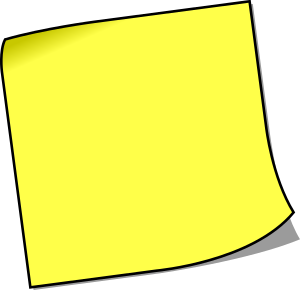 עזר...
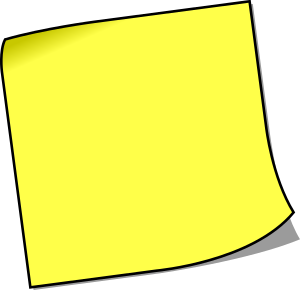 העובדה שנאלצנו להגיש את הקובץ גרמה לנו לשים לב יותר לכל אספקט בפרויקט
נתן מוטיבציה לבדוק כל באג בתוכנית, כאלה שאולי לא היינו מגלים
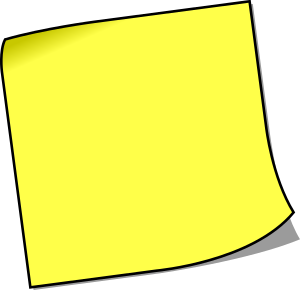 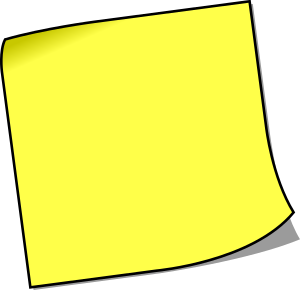 כשמצאנו דברים שלא עובדים יכולנו לתעדף מה לעשות ומה להשאיר כמו שהוא.
עושה הרגשה כאילו יותר באים לקראתך בתרגיל.
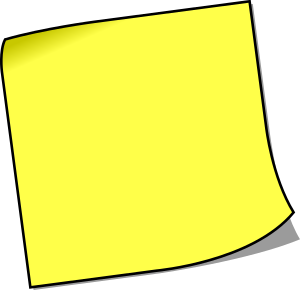 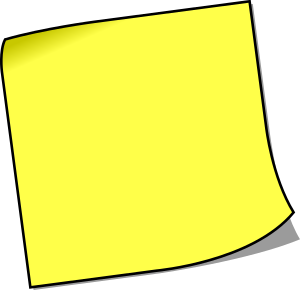 זה בסדר להגיש תרגיל לא מושלם. הרגשה אמיתית של QA
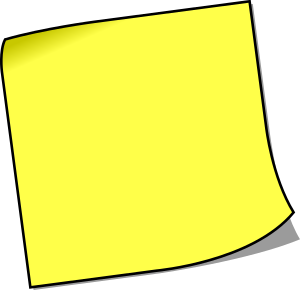 מכין לכך שגם בתעשייה ייתכנו באגים ויידרשו דדליינים
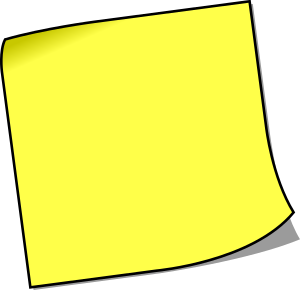 ידענו שאם נדווח על משהו שלא עובד יורידו על זה פחות נקודות
גרם לבדוק יותר לעומק וככה לתקן טעויות
18
The Effect of Reporting Known Issues / Iris Gaber & Amir Kirsh         19/12/2017 	כנס המורים הארצי למדעי המחשב - הטכניון
הפריע...
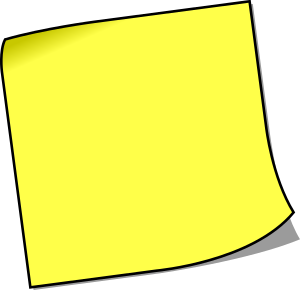 הדיווח לא הביא אותי לידי תובנות מעניינות
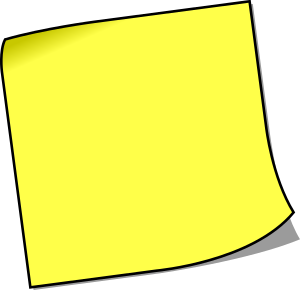 זו עוד מטלה שצריך לבצע. גם ככה אנחנו לחוצים בזמן
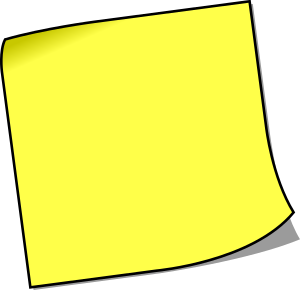 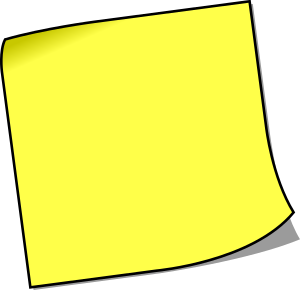 קצת מעיק למלא טופס אחרי עבודה ארוכה
היינו מודעים לבעיות בפרויקט גם ללא הקובץ
19
The Effect of Reporting Known Issues / Iris Gaber & Amir Kirsh         19/12/2017  כנס המורים הארצי למדעי המחשב - הטכניון
האם כדאי לחייב סטודנטים לדווח על בעיות?
בסמסטר העוקב, 2017ב' המלצנו לסטודנטים להגיש דווח על בעיות ידועות באותו פורמט.
גם הפעם הבטחנו קנס מופחת על טעות שדווחה!

מ-46 זוגות 
רק 3 הגישו דווח...
20
The Effect of Reporting Known Issues / Iris Gaber & Amir Kirsh         19/12/2017 	כנס המורים הארצי למדעי המחשב - הטכניון
סיכום
יש הגיון לדרוש דיווח על known Issues:
גורם לתלמידים לבצע יותר בדיקות ולהיות מודעים לבאגים שלהם
עוזר למורה להבין למה התלמידים מודעים ולמה לא
מכין את התלמידים לצורת עבודה נכונה

סטודנטים פחות מודעים לאיכות הקוד שלהם!
Future Work
21
The Effect of Reporting Known Issues / Iris Gaber & Amir Kirsh         19/12/2017 	כנס המורים הארצי למדעי המחשב - הטכניון
המאמר
ACM Reference format:
Iris Gaber Amir Kirsh The Academic College of Tel-Aviv-Yaffo Tel-Aviv,
Israel . 2018. The Effect of Reporting Known Issues on Students’ Work . In
Proceedings of SIGCSE ’18: The 49th ACM Technical Symposium on Comput-
ing Science Education, Baltimore , MD, USA, February 21–24, 2018 (SIGCSE
’18), 6 pages.
https://doi.org/10.1145/3159450.3159456
22
The Effect of Reporting Known Issues / Iris Gaber & Amir Kirsh         19/12/2017 	כנס המורים הארצי למדעי המחשב - הטכניון
דוגמה לבאג:
23
The Effect of Reporting Known Issues / Iris Gaber & Amir Kirsh         19/12/2017  כנס המורים הארצי למדעי המחשב - הטכניון
דוגמאות לבעיות קודsimplifyBooleanReturn
if (num % 7 == 3)
	return true;
else
	return false;
inline bool isDivBySeven(const int num){ 
	bool flag; 
	num % 7 == 0 ? flag = true : flag = false; 
	return flag; 
}
24
The Effect of Reporting Known Issues / Iris Gaber & Amir Kirsh         19/12/2017  כנס המורים הארצי למדעי המחשב - הטכניון
Code Duplication
void Mission::choosMission(int NumMission) {
	switch (NumMission)
	{
		case ONE: //mission one
			gotoxy(20,0);
			cout << "Choose a prime number ";
			cout.flush();
			break;
		case TWO://mission two
			gotoxy(20, 0);
			cout << "Choose a num that Devide By Seven ";
			cout.flush();
			break;
		case THREE://mission three
			gotoxy(20, 0);
			cout << "Choose a number that Devide By Four ";
			cout.flush();
			break;
		case FOUR://mission four
			gotoxy(20, 0);
			cout << "Choose a Square number ";
			cout.flush();
			break;
		case FIVE://mission five
			gotoxy(20, 0);
			cout << "Choose a num that Moddle in 7 give 3";
			cout.flush();
			break;
		case SIX://mission six
			gotoxy(20, 0);
			cout << "Choose the squere of 13 ";
			cout.flush();
			break;
25
The Effect of Reporting Known Issues / Iris Gaber & Amir Kirsh         19/12/2017  כנס המורים הארצי למדעי המחשב - הטכניון
האם מספר הוא ראשוני? (1)
bool Tasks::task0(int numToCheck)
{
 	int primes[] = 	{2,3,5,7,11,13,17,19,23,29,31,37,41,43,47,53,59,61,67,71,73,79,83,89,97,101,103,107,
		109,113,127,131,137,139,149,151,157,163,167};

	for (int i = 0; i < 39; i++)
	{
		if (numToCheck == primes[i])
		return true;
	}
		return false;
	}
}
26
The Effect of Reporting Known Issues / Iris Gaber & Amir Kirsh         19/12/2017 	כנס המורים הארצי למדעי המחשב - הטכניון
האם מספר הוא ראשוני? (2)
bool Task::isPrime(int num) 
{	bool isPrime = true;	int n = (int)sqrt(num);	for (int i = 2; i <= n; i++) {		if (num%i == 0) isPrime = false;	}	return isPrime;}
27
The Effect of Reporting Known Issues / Iris Gaber & Amir Kirsh         19/12/2017  כנס המורים הארצי למדעי המחשב - הטכניון
האם מספר הוא ראשוני? (3)
bool Missions::isPrime(int num)
{
	if (num <= 1)
		return false;
	else {
		if (num == 2) //the only even prime number
			return true;
		else {
			if (num % 2 == 0) //any even number X!=2 is not a prime number
				return false;
			else {
			for (int i = 3; i < num; i += 2) { // checking any odd number i, 3 < i < 							//num, searching for divider of num
				if (num%i == 0)
					return false;
				}// if was no such divider
			return true;
			}
		}
	}
}
28
The Effect of Reporting Known Issues / Iris Gaber & Amir Kirsh         19/12/2017  כנס המורים הארצי למדעי המחשב - הטכניון
void Mission::setNumberFood(int i)
{
	int root = (int)sqrt(aArr[i].num());
	switch (aOp) {
		case Mission::PRIME:
			isPrime(aArr[i].num()) ? aArr[i].setFood((char)FOOD) : 					aArr[i].setFood((char)POISON);
			break;
		case Mission::DIV4:
			aArr[i].num() % 4 == 0 ? aArr[i].setFood((char)FOOD) : 					aArr[i].setFood((char)POISON);
			break;
		case Mission::DIV7:
			aArr[i].num() % 7 == 0 ? aArr[i].setFood((char)FOOD) : 					aArr[i].setFood((char)POISON);
			break;		
		case Mission::ROOT:
			root * root == aArr[i].num() ? aArr[i].setFood((char)FOOD) : 				aArr[i].setFood((char)POISON);
			break;
		case Mission::DIV7_LEFT3:
			aArr[i].num() % 7 == 3 ? aArr[i].setFood((char)FOOD) : 					aArr[i].setFood((char)POISON);
			break;
		case Mission::SQUARE13:
			aArr[i].num() == 169 ? aArr[i].setFood((char)FOOD) : 							aArr[i].setFood((char)POISON);
			break;
		}
}
29
The Effect of Reporting Known Issues / Iris Gaber & Amir Kirsh         19/12/2017  כנס המורים הארצי למדעי המחשב - הטכניון